Workshop guide
Facilitator: 
Read notes to prepare. See English file. 
Amend slides if needed.
Ready the family-facing materials.
Display slide 2 as families arrive.
Say and count syllables
قل المقاطع وعِدّها
جدول الأعمال
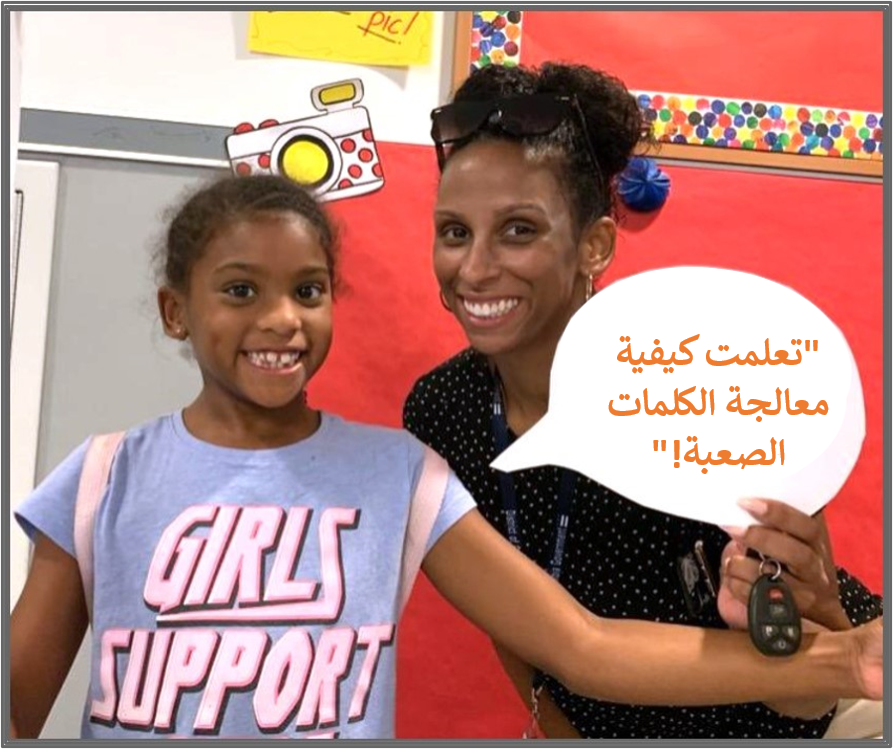 الترحيب
نصيحة للقراءة
وقت الممارسة
التفكُّر والمستجدات
توجيهات ورشة العمل
كن مستعدًا.
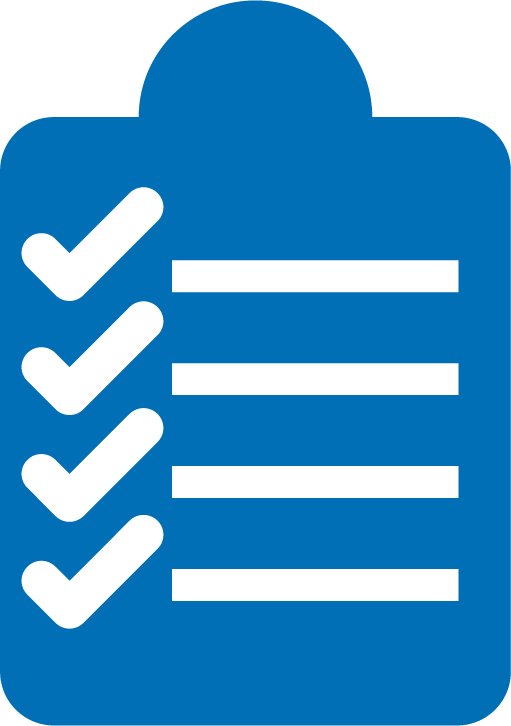 كن حاضرًا.
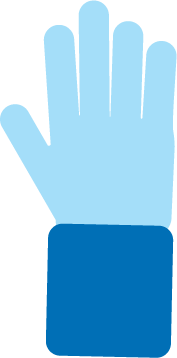 كن مهذبًا.
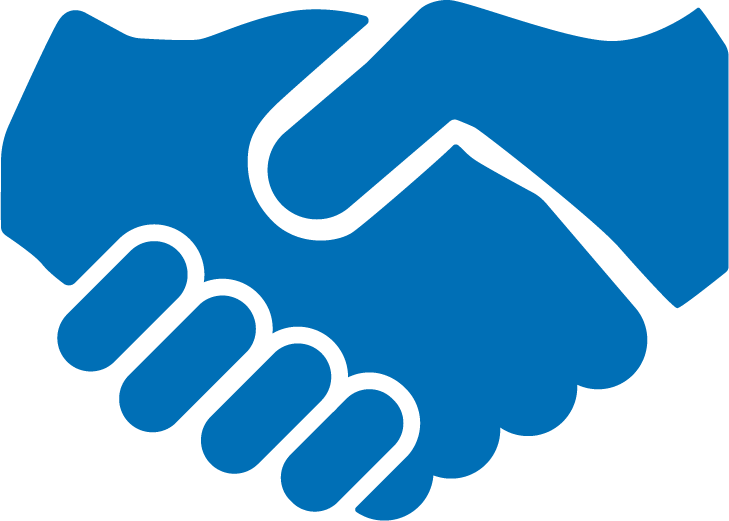 اطرح أسئلة.
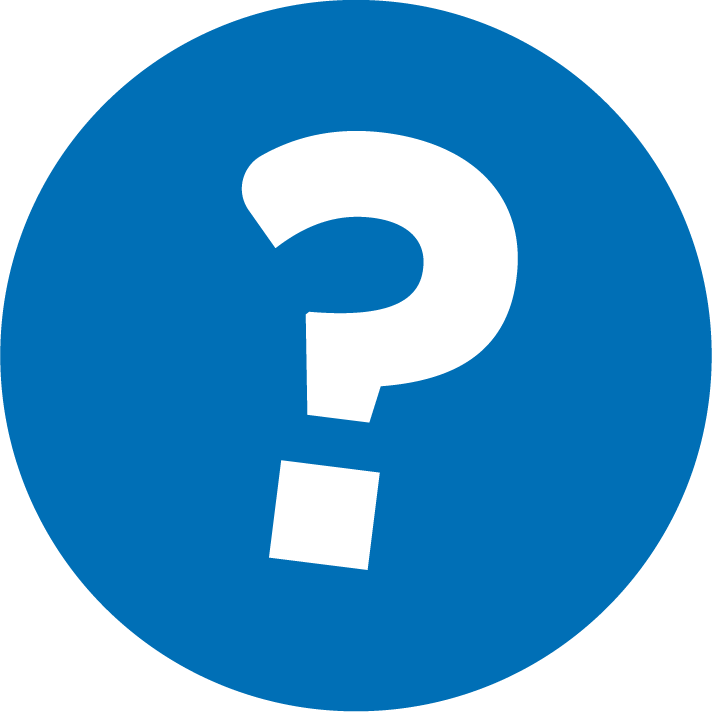 قل المقاطع وعِدّها
اسمع كلمة.
1
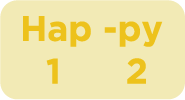 قل الكلمة.
2
يساعد ذلك طفلك على تعلم الأصوات في الكلمات، وهو جزء مهم من عملية التعرف على الكلمات.
اسمع واشعر بالمقاطع في الكلمة لتعدها.
3
تفقد مصطلحات معرفة القراءة والكتابة
"نبضة" في كلمة
المقطع
اسمع كلمة
النصائح والحيل
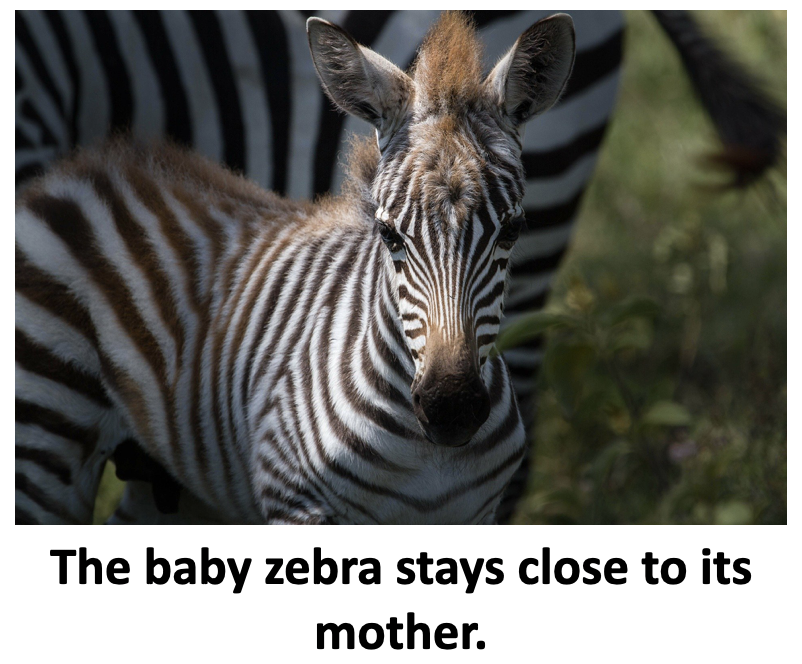 للبدء، اختر اسم صديق أو فرد من الأسرة.
دع طفلك يختار الكلمة.
قل كلمة
النصائح والحيل
الشخص البالغ: هيّا بنا نلعب مع "zebra". هل سمعتها؟ هل يمكنك قول "zebra"؟
الطفل: Zebra (حمار وحشي).
تذكر أننا نتعامل مع الكلمات المنطوقة، وليس الكلمات المكتوبة.
اسمع واشعر بالمقاطع في الكلمة لتعدها
النصائح والحيل
ze/bra
استخدم جسمك حتى "تشعر" بالإيقاعات في الكلمة.
يمكنك التصفيق/فرقعة الأصابع/ضرب الأرض بالقدمين مع الإيقاع. كن خلاّقًا.
لنتدرب
النصائح والحيل
bubble (فقاعة)
chicken (دجاجة)
apple (تفاحة)
car (سيارة)
umbrella (شمسية)
اسم طفلك
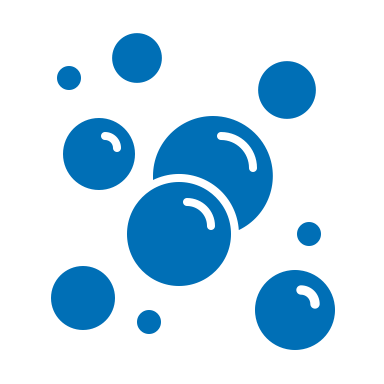 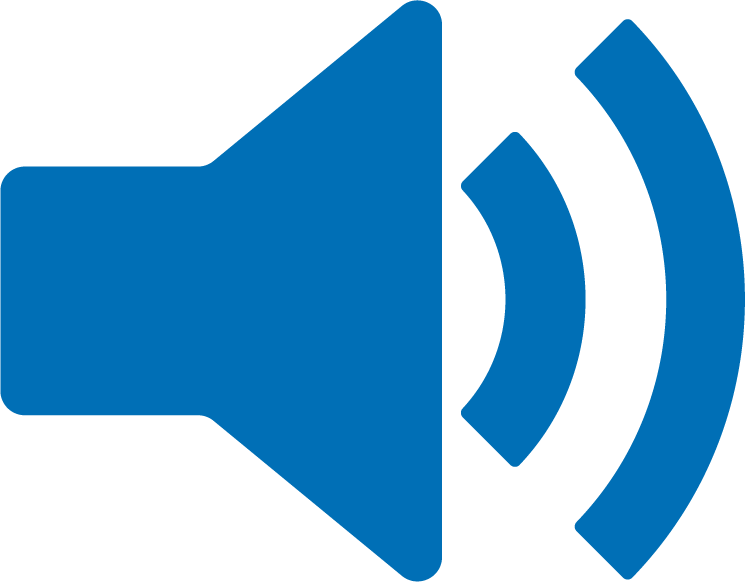 ضع يدك أسفل ذقنك. بينما تقول الكلمة، لاحظ كل مرة ينخفض فيها ذقنك. هذا مقطع.
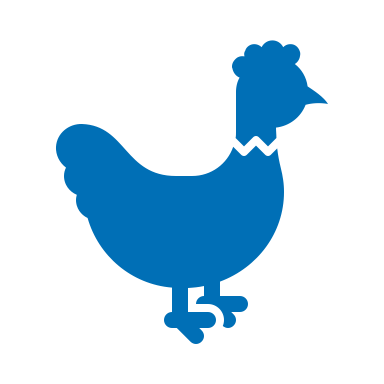 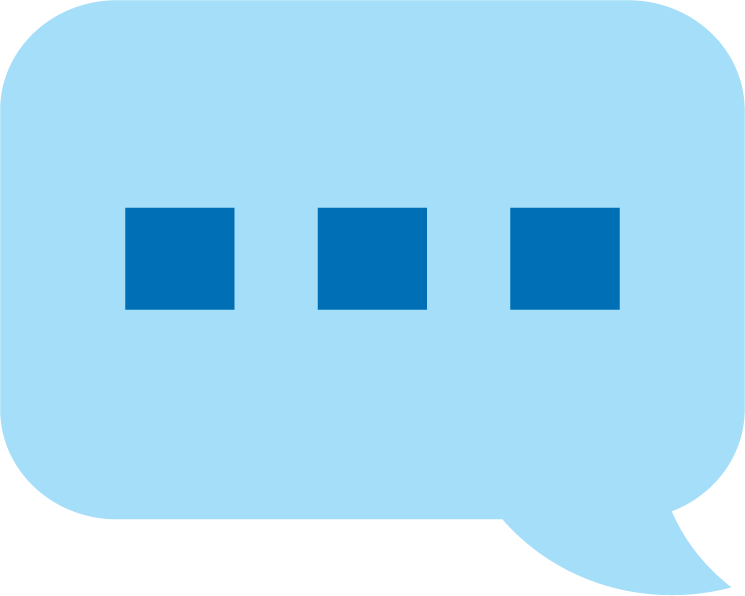 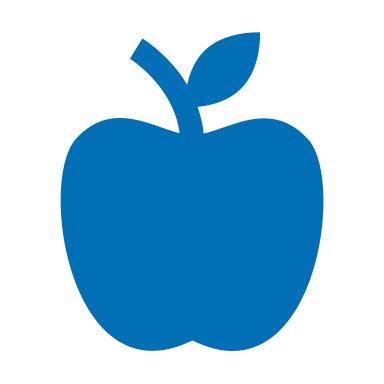 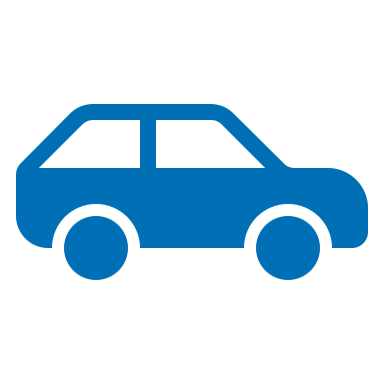 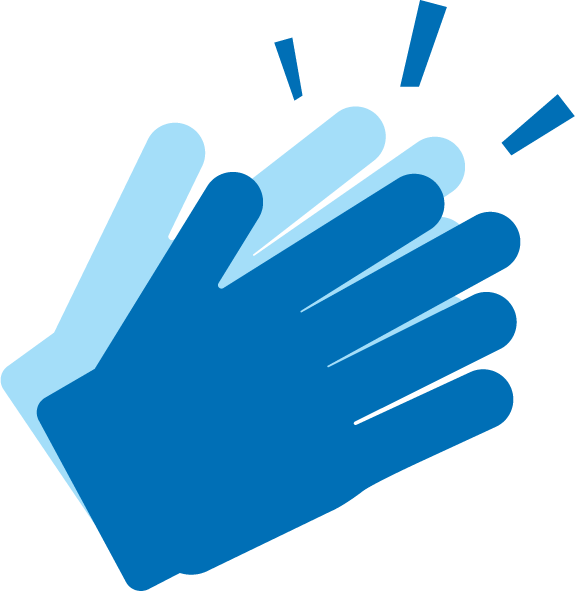 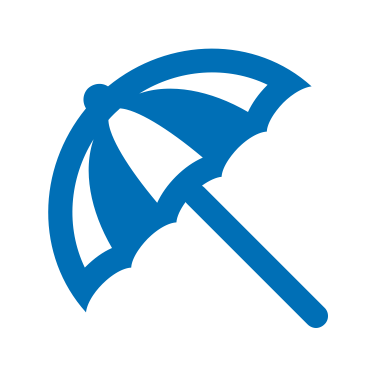 الأسر التي تتحدث لغات متعددة
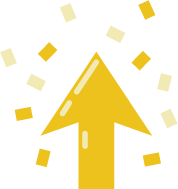 قدم الكثير من التشجيع للمساعدة في بناء مهارات القراءة
استخدم هذا مع الكتب بأي لغة
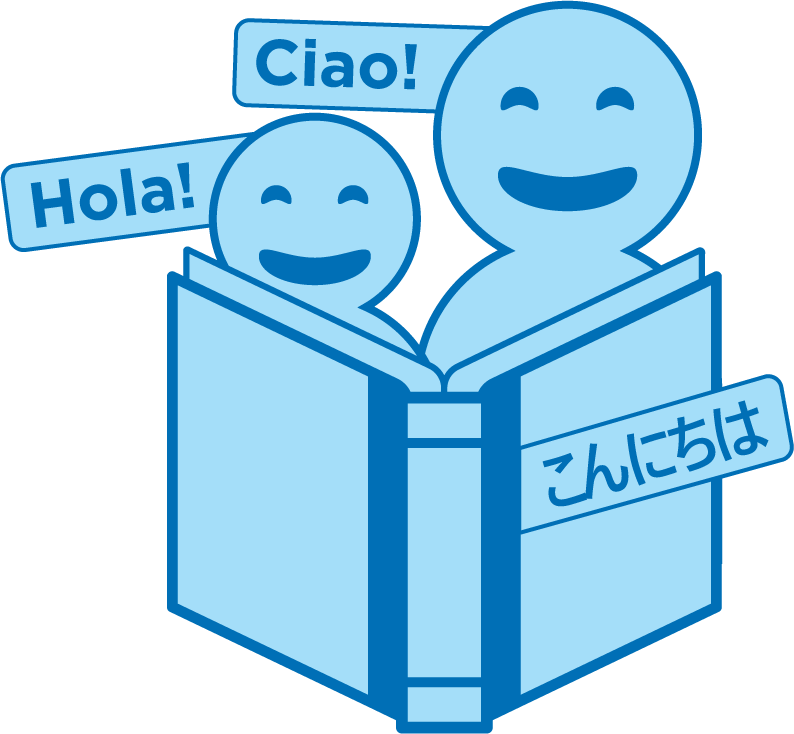 القراءة = محادثة
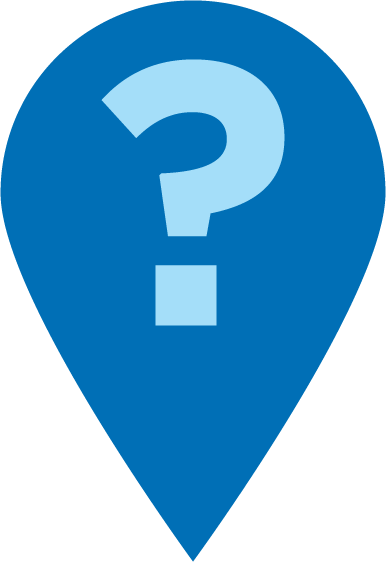 كم عدد المقاطع في اسمك؟
هل يمكنك التصفيق/فرقعة الأصابع/ضرب الأرض بالقدمين مع المقاطع؟
هل يمكنك الإصغاء بانتباه للإيقاعات في الكلمة؟
وقت التدرب
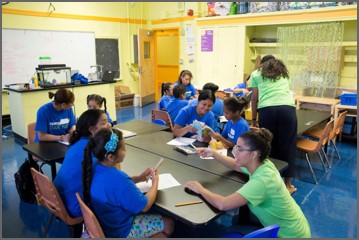 استدعني عندما يكون لديك سؤال!
1
اسمع كلمة وقلها.
2
اسمع واشعر بالمقاطع في الكلمة لتعدها.
3
هنئ طفلك عندما يواصل المحاولة.
تأمل
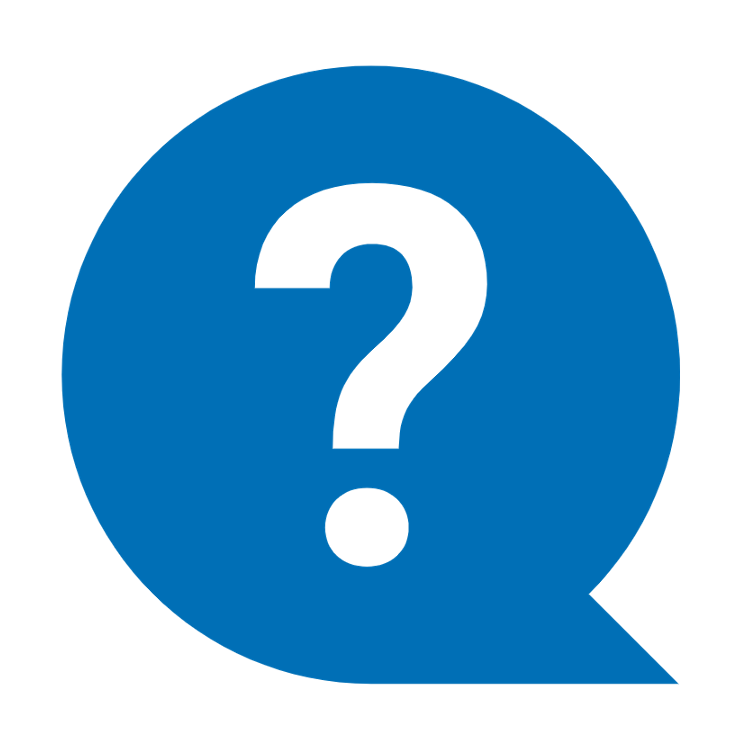 هل لديك أي أسئلة بشأن النصيحة الخاصة بالقراءة؟ 
تحدث مع طفلك واسأله: هل نحن مستعدون لتجربة هذه النصيحة الخاصة بالقراءة في المنزل؟
يرجى مشاركة طريقة القيام بذلك في المنزل.
سيساعد سؤالك شخصًا آخر في الغرفة.
اللعب الهادف -> التعلم
تعمل الأسئلة والمحادثات الهادفة على تعلم أسس القراءة!
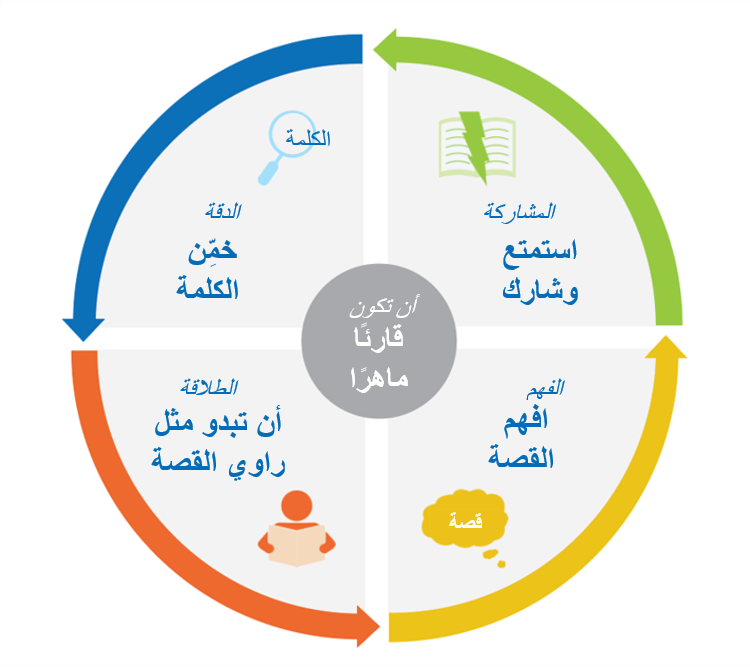 يرجى تقديم الآراء والملاحظات
مساهماتك تحسّن وقتنا معًا.